Student Administration & Support (SA&S)
Update on future state
March 2019
The emerging future state of SA&S:
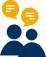 Brings together the work undertaken to date:

Identified current issues within Student Admin 
Outlined solutions to identified issues
Changes and improvements made to Exam Timetabling,  Immigration Services, Work and Study Away and Special Circumstances & Coursework Extensions
Process and People workshops 

and proposes a direction of travel
It provides an overview of:

recommendations as to where SA&S functions should be led from in the future

how students will interact with the University

the expected experiential and financial benefits 

how to “make it stick”
Upcoming work..
Student Support & Personal Tutor review
HUBs
Student Finance
Career Development
Key features of the emerging future state:
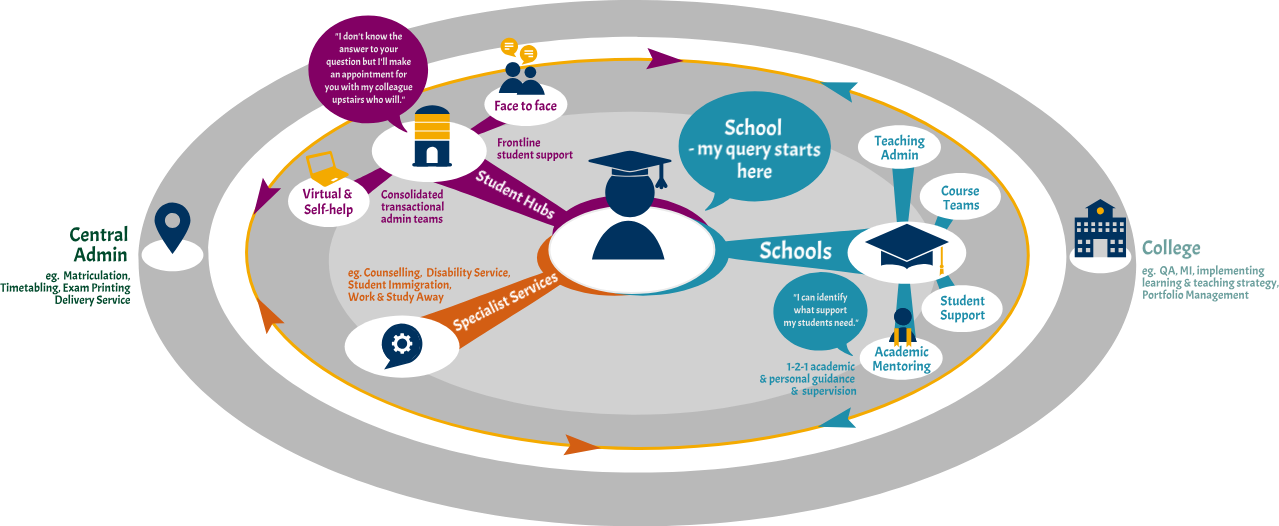 Key features of the emerging future state:
University Level
School and College
Key:
Upcoming activity:
Planned engagement: March - April